ФОНД ОЦЕНОЧНЫХ СРЕДСТВ КАК КЛЮЧЕВОЙ ЭЛЕМЕНТ ЭКСПЕРТИЗЫ СООТВЕТСТВИЯ СОДЕРЖАНИЯ И КАЧЕСТВА ОБРАЗОВАНИЯ ТРЕБОВАНИЯМ ФГОС
Балановская Анна Вячеславовна, 
к.э.н., доцент ФГБОУ ВО «СГЭУ»
Нормативные документы, регламентирующие вопросы подготовки и реализации образовательных программ
Основные определения
Структурированный перечень объектов оценивания
Направления экспертизы оценочных материалов:
наличие в составе образовательной программы ОМ для проведения промежуточной аттестации обучающихся по каждой дисциплине (модулю), программе практики;
 
наличие в рабочих программах дисциплин (модулей) и программ практик требований к результатам обучения по дисциплинам (модулям), практикам;

наличие в ОМ для проведения промежуточной аттестации обучающихся по дисциплине (модулю) или практике:
-  перечня компетенций с указанием этапов их формирования в процессе освоения образовательной программы; 
- описания показателей и критериев оценивания компетенций на различных этапах их формирования, описания шкал оценивания;
- методических материалов, определяющих процедуры оценивания знаний, умений, навыков и (или) опыта деятельности, и характеризующих этапы формирования компетенций.

наличие в ОМ для итоговой (государственной итоговой) аттестации:
- перечня компетенций, которыми должны овладеть обучающиеся в результате освоения образовательной программы, соответствующих выбранным видам профессиональной деятельности выпускника;
- описания показателей и критериев оценивания компетенций, а также шкал оценивания;
- типовых контрольных заданий или иных материалов, необходимых для оценки результатов освоения образовательной программы;
-  методических материалов, определяющих процедуры оценивания результатов освоения образовательной программы.
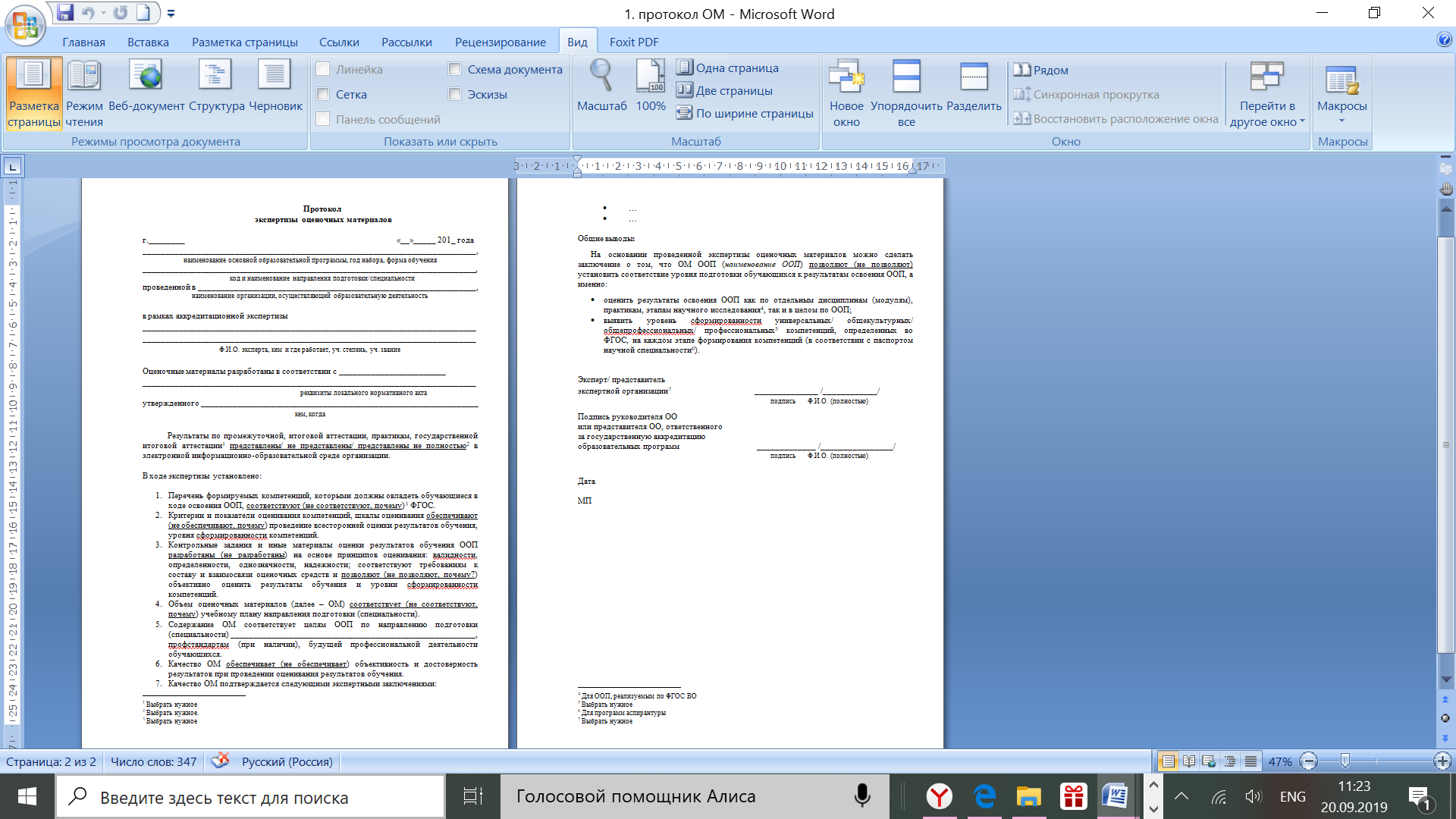 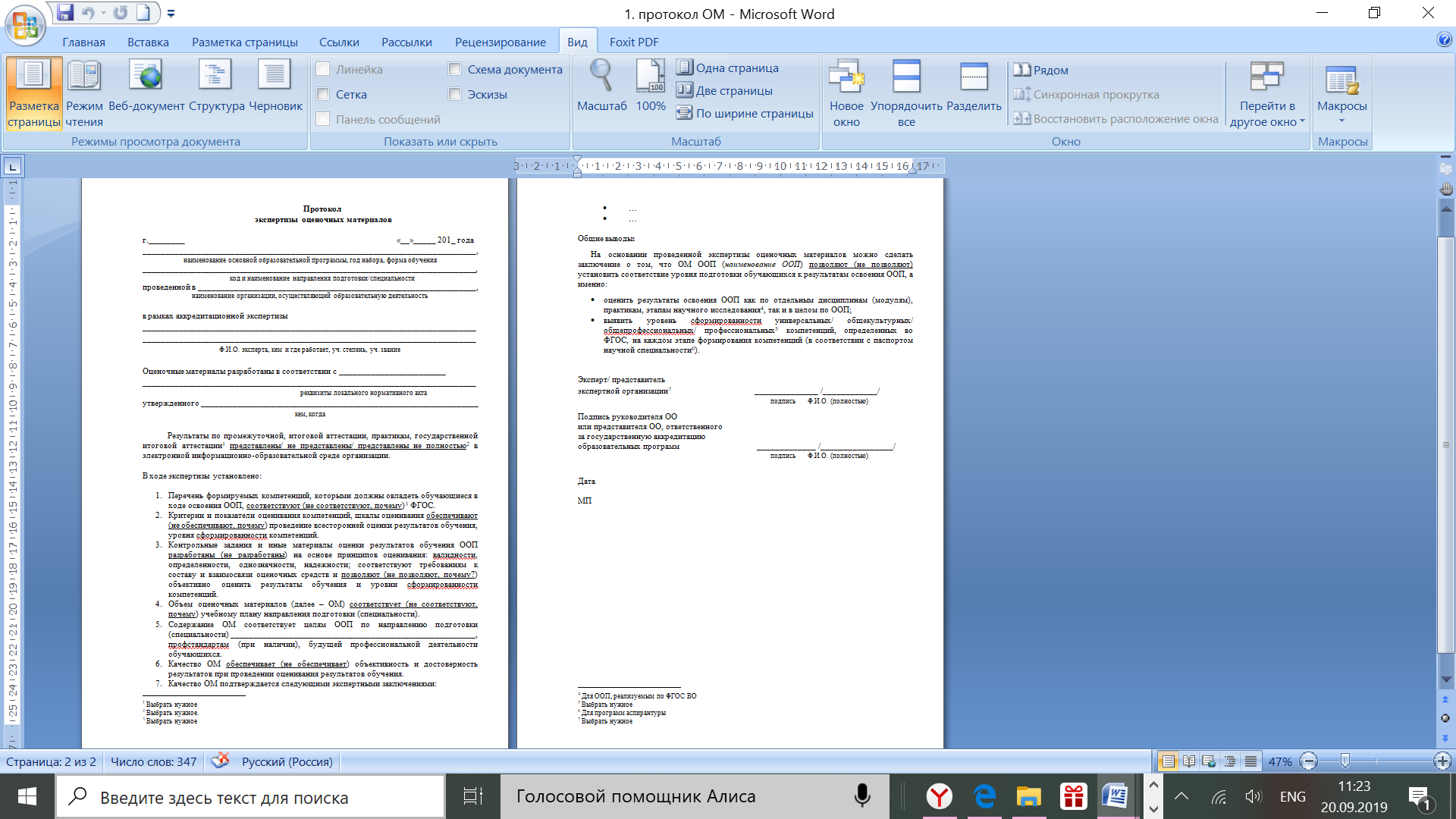 Требования, предъявляемые к ФОС
Критерии  оценивания результатов обучения
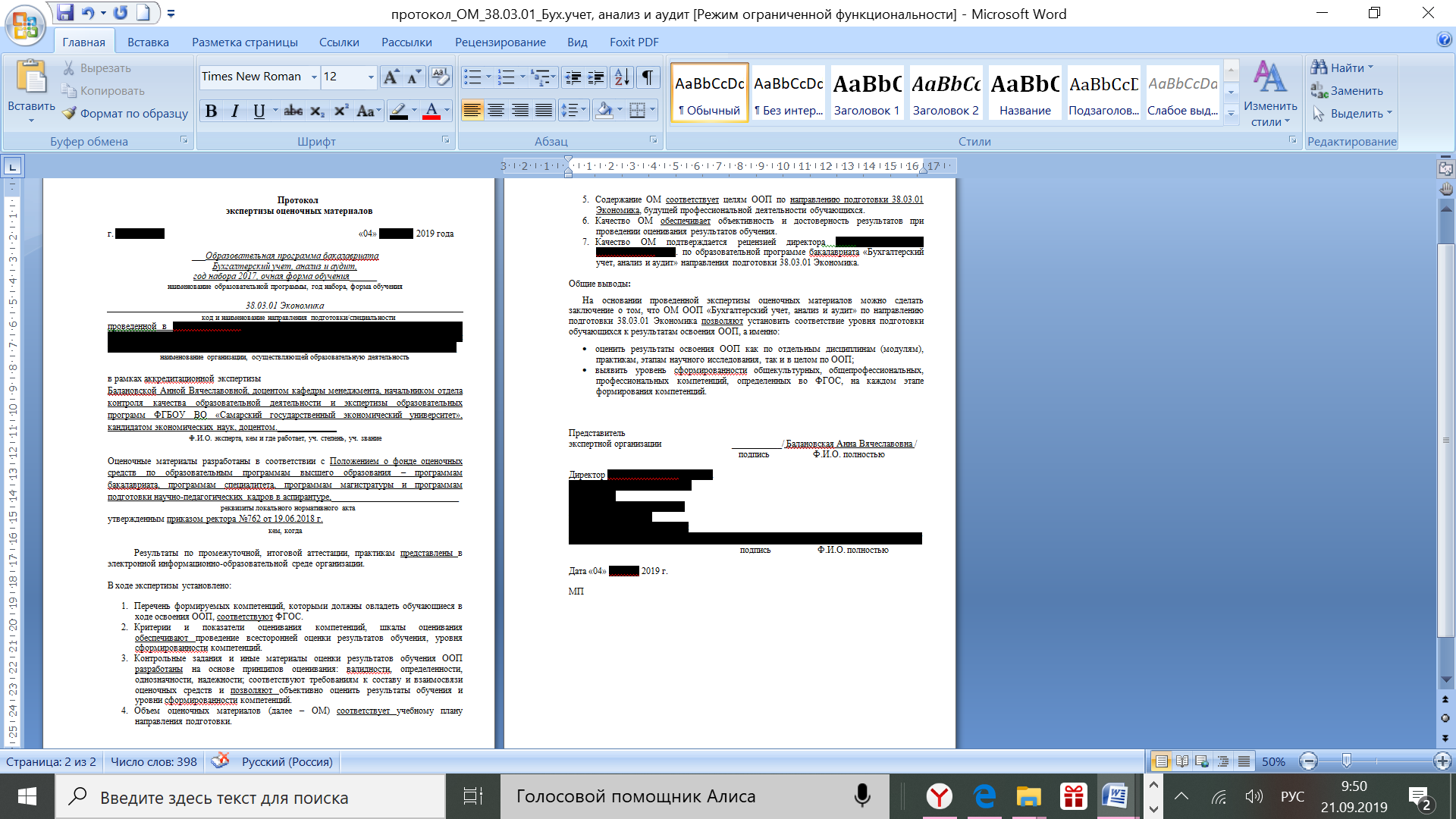 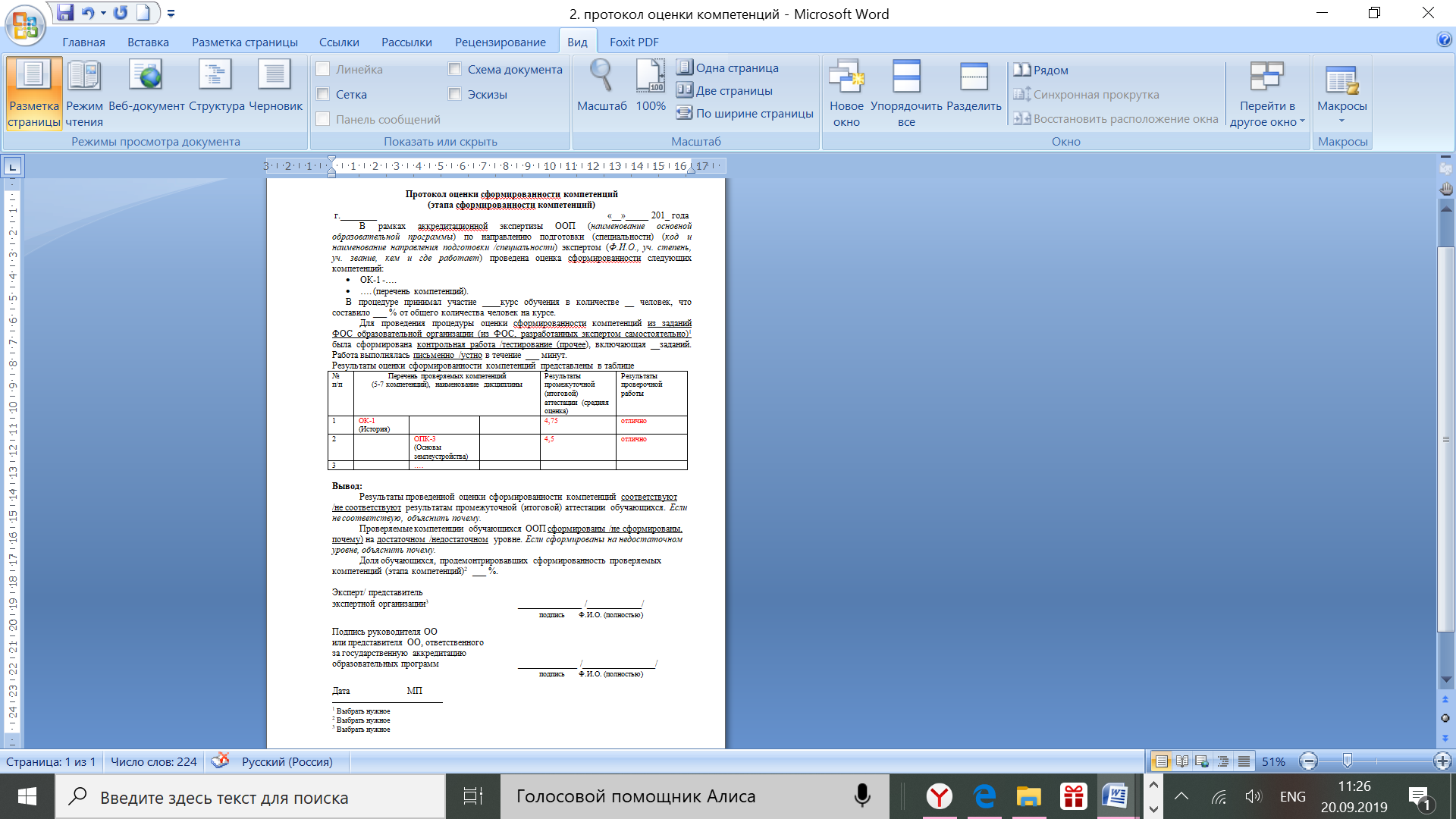 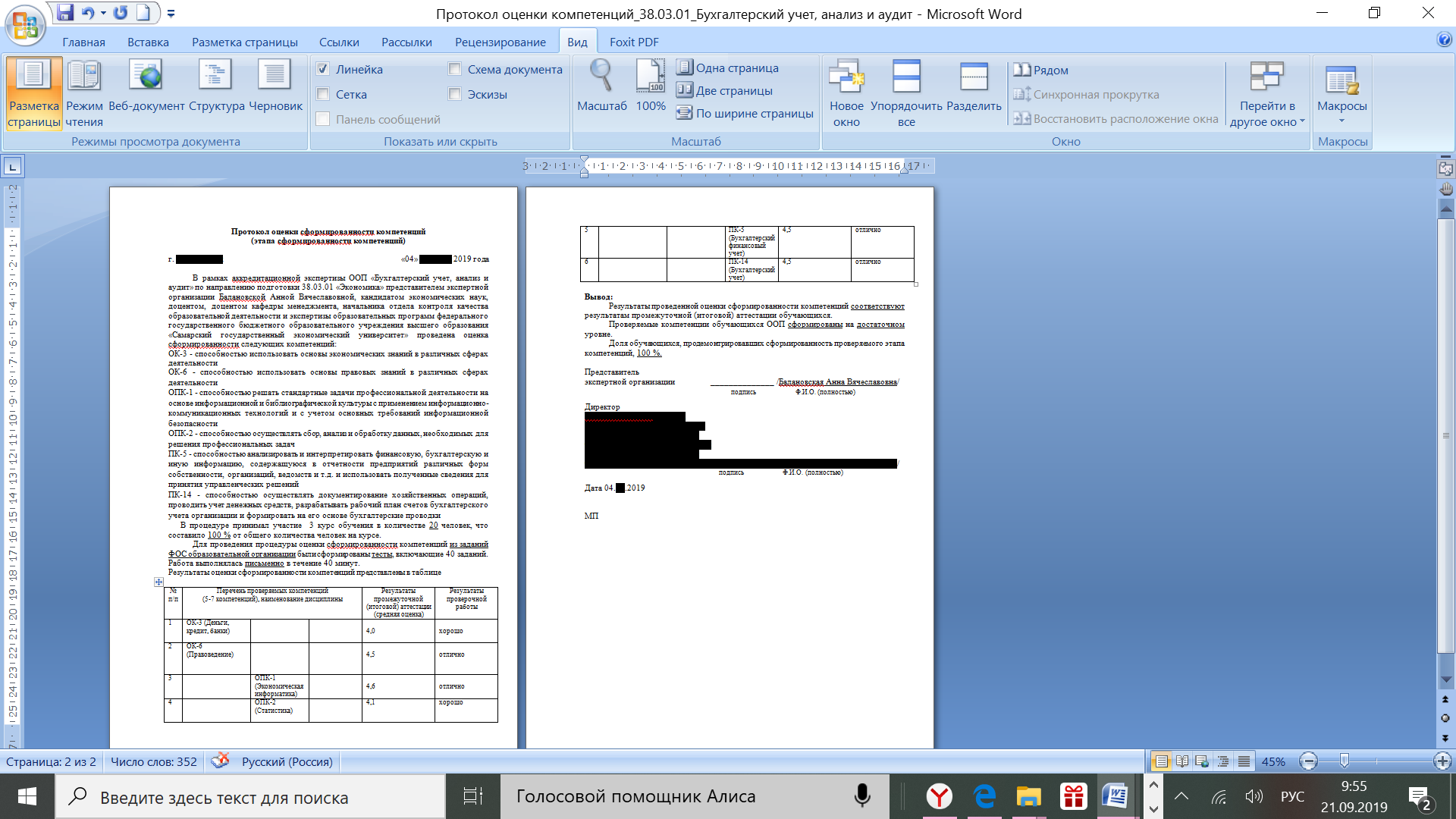 Спасибо за внимание!